NS-FFAG GANTRY DESIGN
Dejan Trbojevic 
Brookhaven National Laboratory
1/17/2014
Dr. Dejan Trbojevic – FFAG'14 International Workshop on FFAG Accelerators @ BNL
1
INTRODUCTION
Future gantries for the ion cancer therapy need to have large momentum acceptance - longitudinal scanning - conclusions from the ion cancer workshop organized in January 2013, by NIH (US National Institute of Health), NCI (US-National Cancer Institute), DOE (US Department Of Energy) and DOD (US-Department of Defense).
Efforts should be put on: reducing the gantry cost, size, and complexity of operation.
Work on markers to be used for in city during the real time of treatment to provide information on ion-tumor interaction but also on the very low intensity beam measurements: precise dose, beam position, profile, and energy. There are some simple ideas at BNL of using the vacuum windows for determining the beam position, beam transverse profile and even the intensity (dose) (Peter Thieberger).
For the reduction of size in both carbon or proton gantries the superconducting magnets are clearly needed. The larger the field the smaller the size.
S.A.D without large magnets (Except the second scanner magent still large 20 (30) cm aperture.
1/17/2014
Dr. Dejan Trbojevic – FFAG'14 International Workshop on FFAG Accelerators @ BNL
2
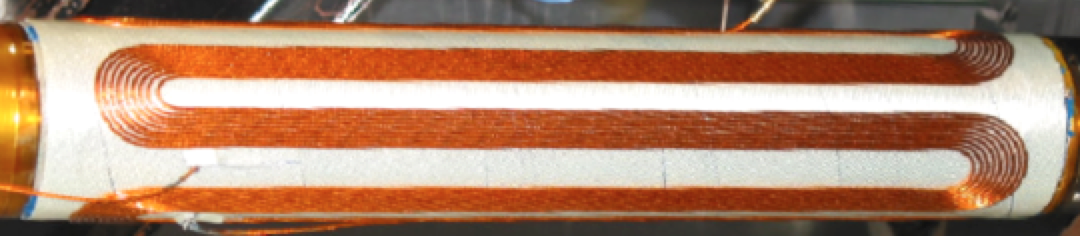 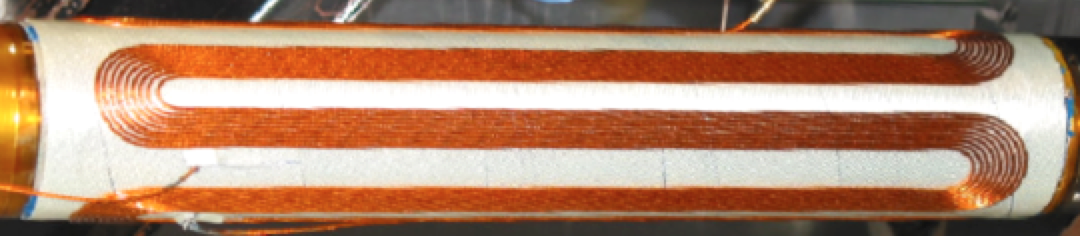 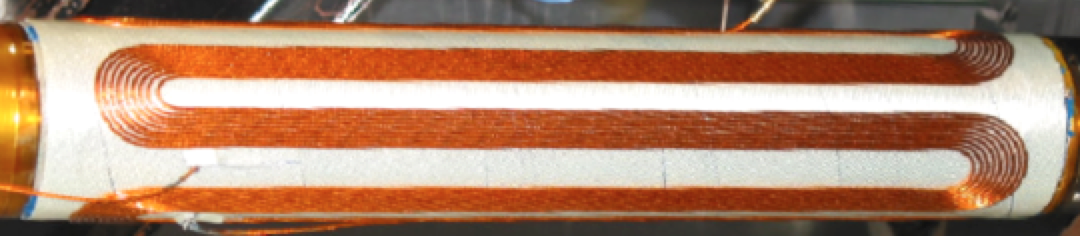 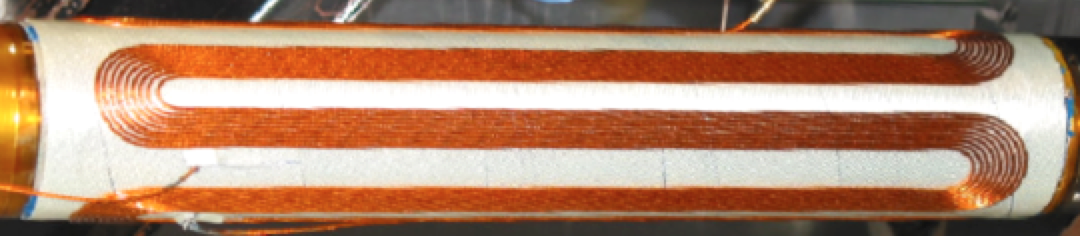 The NEW carbon ion gantry replaces the 135 ton magnets of the Heidelberg gantry with 2 ton small BNL superconducting magnets.
1/17/2014
Dr. Dejan Trbojevic – FFAG'14 International Workshop on FFAG Accelerators @ BNL
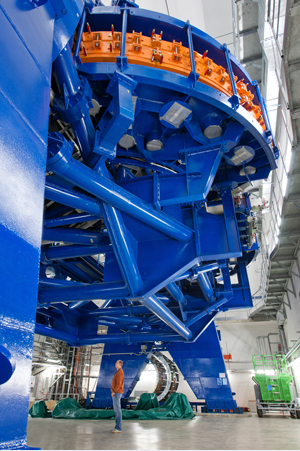 3
Lawrence equation
υ=ds/dt
EoC=0.93149 GeV/u

Eop= 0.938272 GeV
ρ
E=Ek + Eo
p/c=√ E 2 – Eo2

pproton 250 MeV =0.729 GeV/c
pcarbon 400 MeV/u=0.95142 GeV/c/u

Bρ proton 250 MeV     [Tm] = 2.432 Tm
Bρ carbon 400 MeV/u [Tm] = 6.348 Tm
1/17/2014
Dr. Dejan Trbojevic – FFAG'14 International Workshop on FFAG Accelerators @ BNL
4
Scanning above the patient
Proton
CARBON IONS Minimum
0.48 m
0.38 m
q= 1.2*0.38/6.34=0.071
q= 1.2*0.35/6.34=0.066
q= 0.1/1.4=0.0713
q= 0.1/1.5=0.0667
H=2.5-3 m
H1=1.4 m
H1=2.175 m
Proton
1.2*0.3/2.43 H1= 0.67m
H ~1.7 m
0.38 m
2m
0.5 m
0.1 m
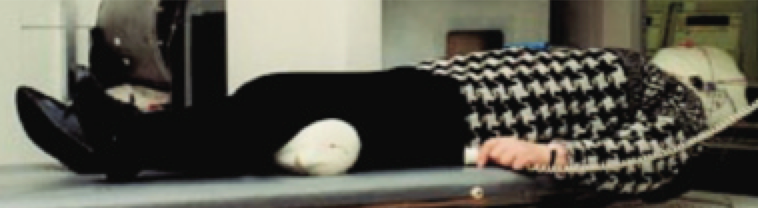 0.1 m
0.154
1/17/2014
Dr. Dejan Trbojevic – FFAG'14 International Workshop on FFAG Accelerators @ BNL
5
Spill extraction
τ≈10 ms
20,000 turns/62/2
323/2 turns each spill
E1 ~ 24 cm
tumor
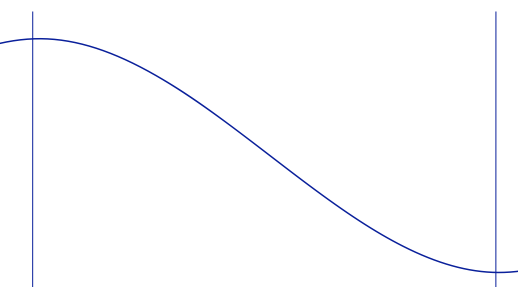 E2~ 20 cm
E1
~4 cm/ 3 mm=13.3
~13 layers
E2
t1
t2
33.3 ms
τ ≈0.298 μs  time of one turn around circumference of 64 m at 400 MeV/u
τ ~ 1.63 μs @ 8 MeV/u
1/17/2014
Dr. Dejan Trbojevic – FFAG'14 International Workshop on FFAG Accelerators @ BNL
6
Construction of the gantry
Proton Gantry – Ek=250 MeV  E=250 + 938.27 MeV  p=√E 2 - Eo2 
Bρ= p/c = 2.432 Tm   q = Bl/Bρ if B ~ 5T   then r = 0.486 m
Bavrg=Bρ/r = 1.344 T   If we raise the field to the superconducting
r=1.809 m
h=2.5 m
Φ=72o
1m
l = 2p r =11.37 m
1/17/2014
Dr. Dejan Trbojevic – FFAG'14 International Workshop on FFAG Accelerators @ BNL
7
The state of the art proton gantry at PSI
3.2 m
3.2 m
1/17/2014
Dr. Dejan Trbojevic – FFAG'14 International Workshop on FFAG Accelerators @ BNL
8
The state of the art proton gantry at PSI
1/17/2014
Dr. Dejan Trbojevic – FFAG'14 International Workshop on FFAG Accelerators @ BNL
9
S
S
Axis
Axis
SAD – SOURCE-TO-AXIS-DISTANCEScanning system: applied for patent by BNL
The maximum dose to the patient surface relative to the dose in the SOBP 
increases as the effective source-to-axis distance (SAD) decreases. For a fixed,
horizontal beam, large SAD's are easy to achieve; but not for gantry beam lines. A smaller gantry with a physical outer diameter of less than 2 meters may have important cost implications. Such a gantry would require magnetic optics to ensure that the effective source-to-axis distance is large enough to provide adequate skin sparing.
S
S
Axis
Axis
1/17/2014
Dr. Dejan Trbojevic – FFAG'14 International Workshop on FFAG Accelerators @ BNL
10
Linear magnetic field: 
B = Bo+ r Go
3 cm
SCALING VS. NON-SCALING FFAG
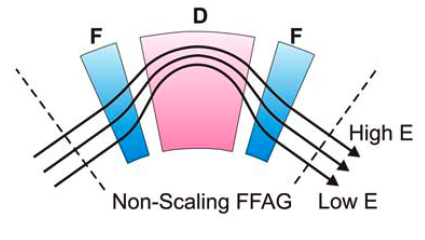 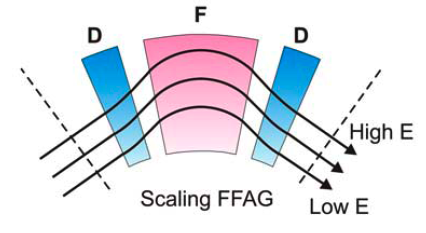 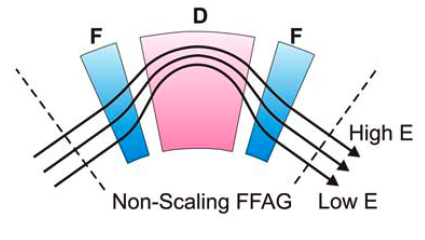 0.03 meters
0.9 meters
Orbit offsets are proportional to the dispersion function:
-  To reduce the orbit offsets to ±4 cm range, for momentum range of dp/p ~ ± 50 % the dispersion function Dx has to be of the order of:
Dx ~ 4 cm / 0.5 = 8 cm
Dx = Dx * dp/p
1/17/2014
Dr. Dejan Trbojevic – FFAG'14 International Workshop on FFAG Accelerators @ BNL
11
Range of momentum = range kinetic energy
ΔEk carbon=400-195.4 MeV/u   [27.3-8.2 cm]
ΔEk carbon=195.4-91.5 MeV/u  [8.2–2.2 cm]
ΔEk proton=250-118.81 MeV   [37.8-10.4 cm]
ΔEk proton=118.81-54.6 MeV  [10.4-2.6 cm]
1/17/2014
Dr. Dejan Trbojevic – FFAG'14 International Workshop on FFAG Accelerators @ BNL
12
State of the art C-gantry at Heidelberg
Weight of the transport components – 135 tons 
Total weight = 630 tons  - 19 m long.  WEIGHT and SIZE
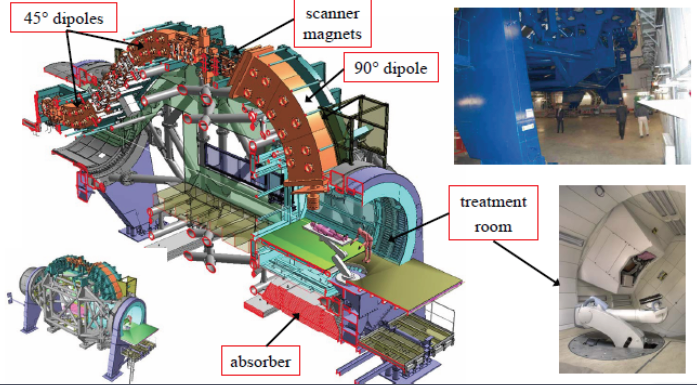 1/17/2014
Dr. Dejan Trbojevic – FFAG'14 International Workshop on FFAG Accelerators @ BNL
13
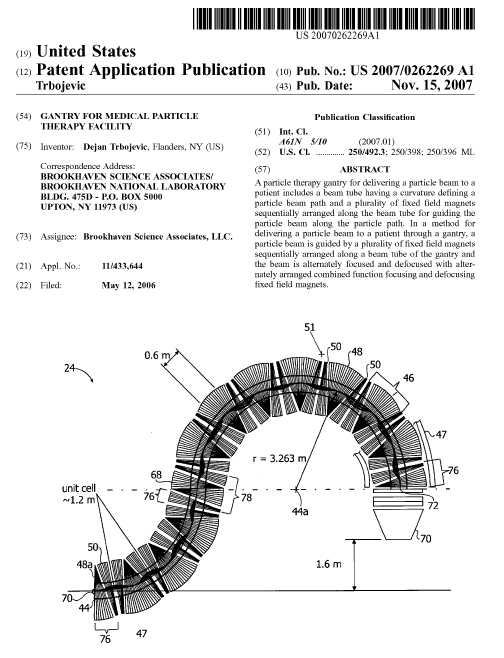 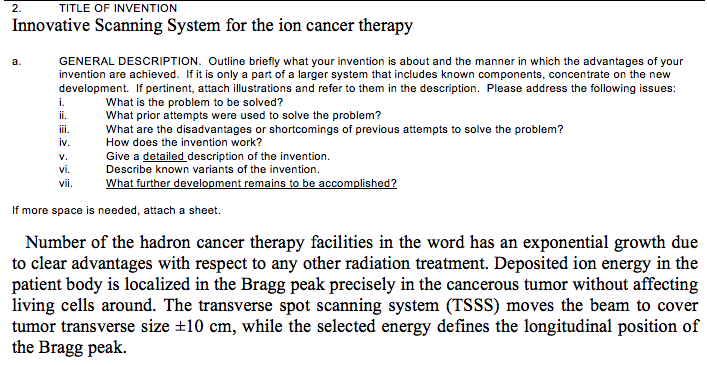 1/17/2014
Dr. Dejan Trbojevic – FFAG'14 International Workshop on FFAG Accelerators @ BNL
14
DIMENSIONS of the CARBON GANTRY
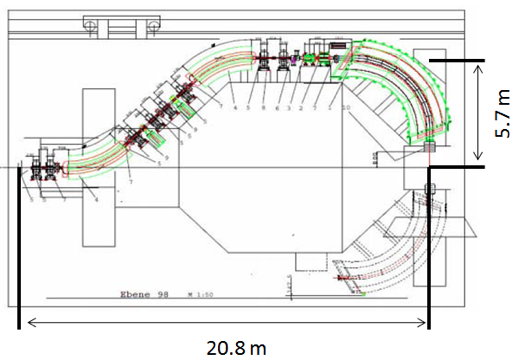 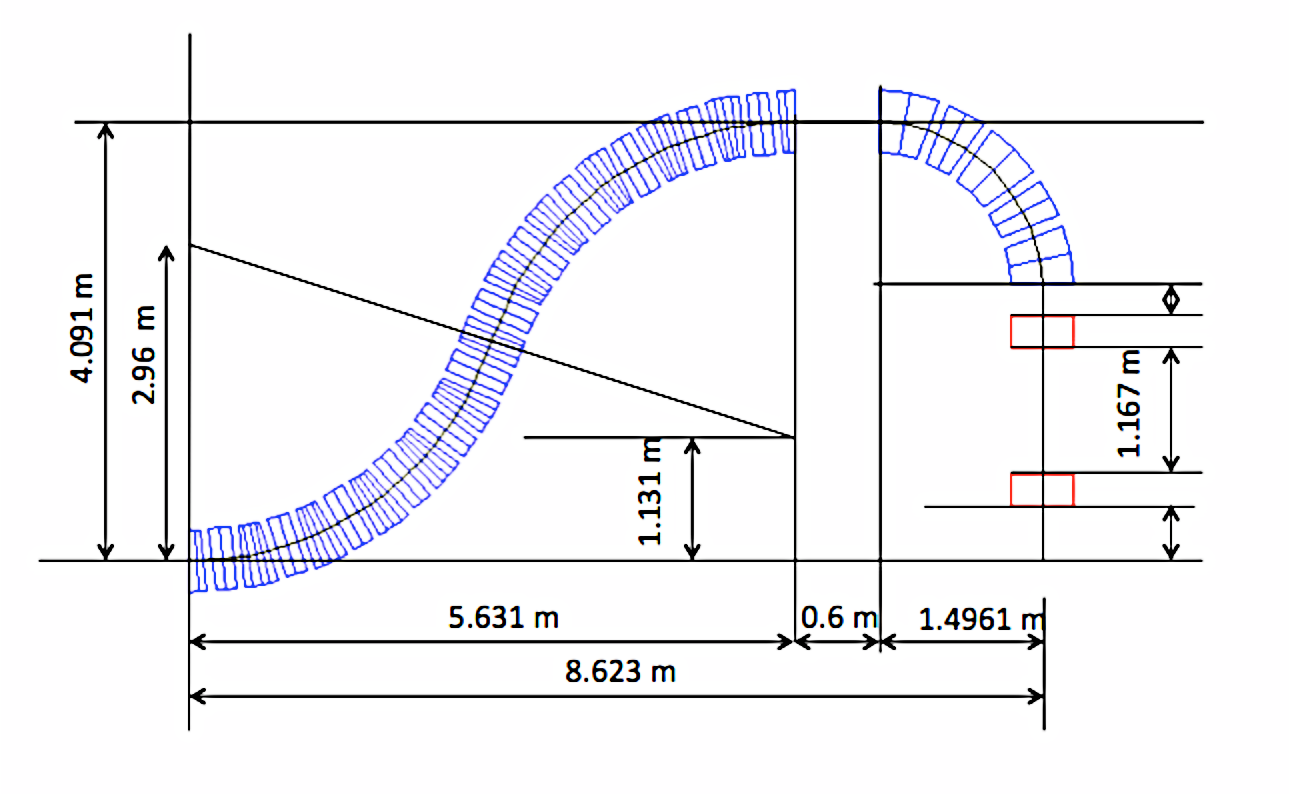 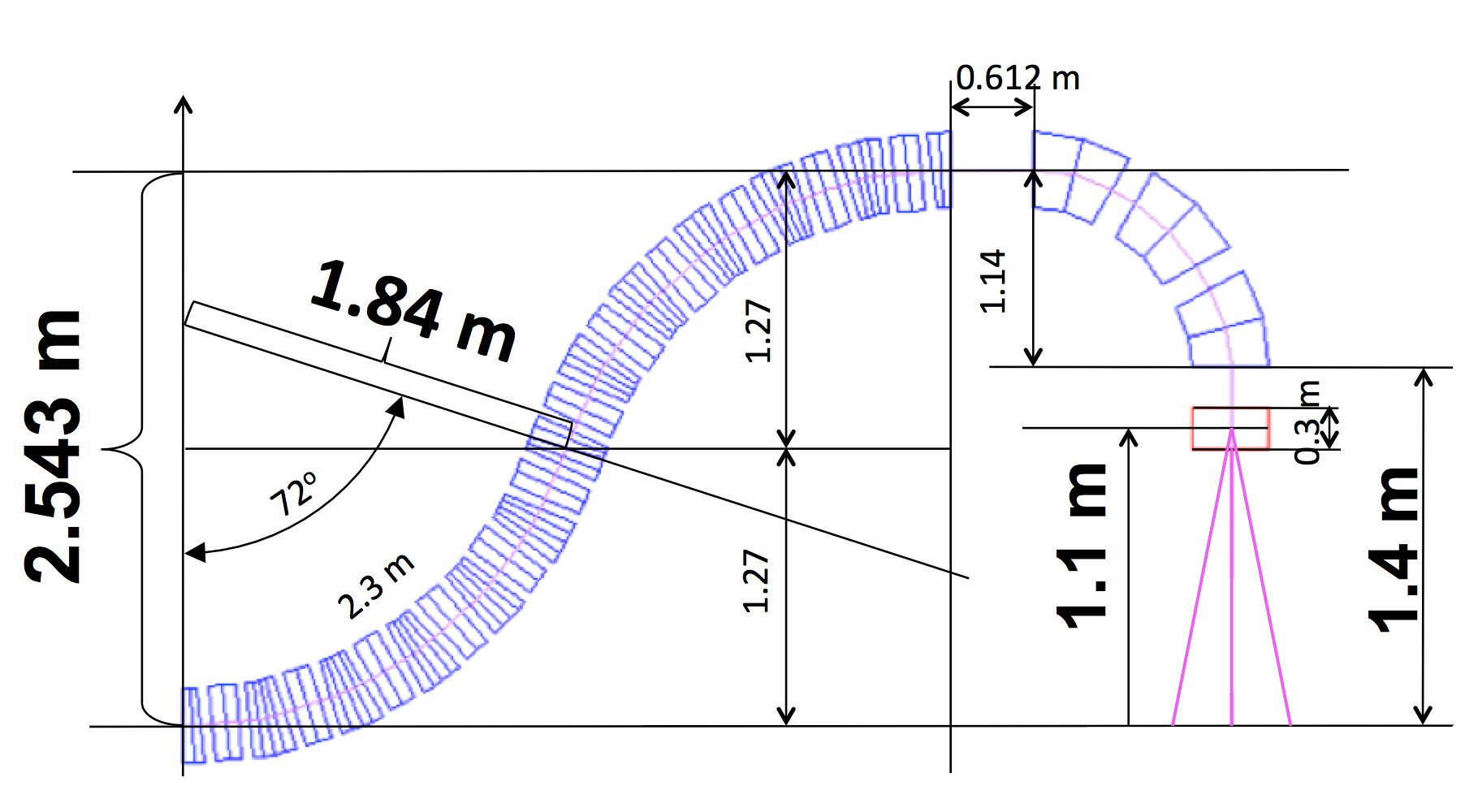 4.1 m
2.54 m
8.6 m
20.8
Carbon Ek=400 MeV/u   Br = 6.35 Tm ( q= Bl/Br )
Warm iron magnets: 				B=1.6 T  then   r ~ 4.0 m Superconducting magnets			B=3.2 T  then   r ~ 2.0 m
1/17/2014
Dr. Dejan Trbojevic – FFAG'14 International Workshop on FFAG Accelerators @ BNL
15
Reducing the size and weight of the carbon gantry(135 tons 2 tons) with fixed field
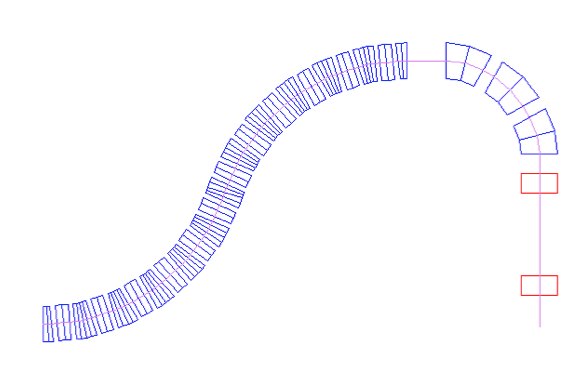 0.612 m
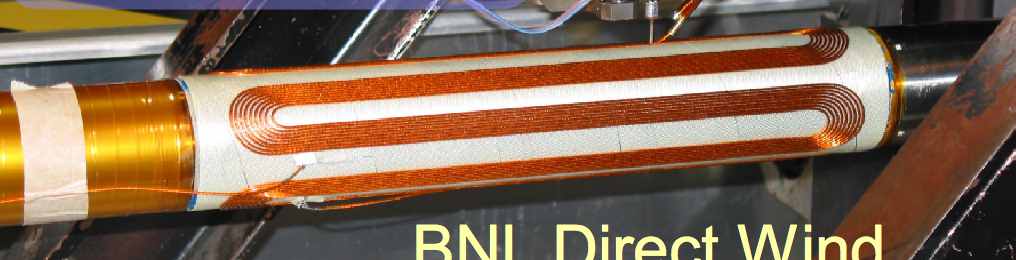 1.84 m
1.14
1.27
0.3 m
2.543 m
72o
1.1 m
1.4 m
1.27
2.3 m
1/17/2014
Dr. Dejan Trbojevic – FFAG'14 International Workshop on FFAG Accelerators @ BNL
16
Three Dimensional picture
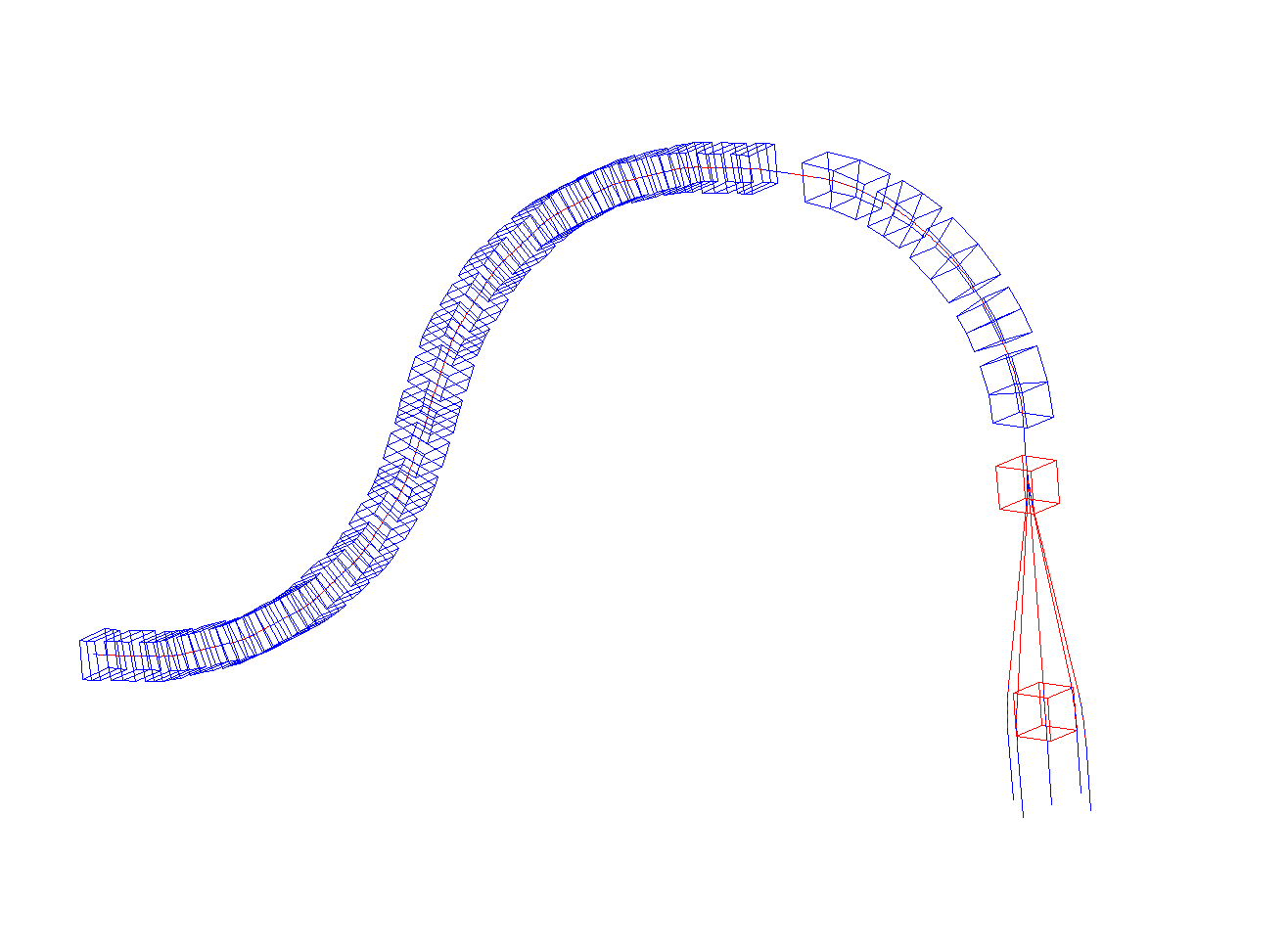 1/17/2014
Dr. Dejan Trbojevic – FFAG'14 International Workshop on FFAG Accelerators @ BNL
17
Amplitude functions in the carbon gantry
√βx, √βy (m1/2), Dx (m)
1.45 (2.1 m)
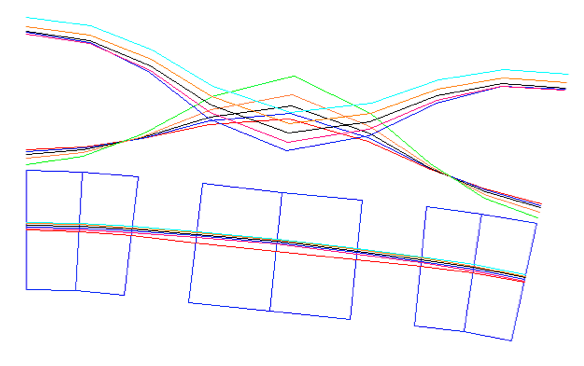 √βy
√βx
Dx
Dmax<8 cm
1/17/2014
Dr. Dejan Trbojevic – FFAG'14 International Workshop on FFAG Accelerators @ BNL
18
Magnetic field required in the pipeand estimated maximum field in the coils
3.80 T
Dipole, quad coils
4.54 mm
insulation
BD max = Bd + GD x  = 4.27   - 102 *




BF max = Bf + GF x   = -0.52+ 141.8 *
4.6 T
-2.90 mm
r
0.54 T
7.5 mm
Beam
Quadrupole Coil
140 T/m * 2 cm = 2.8 T
-6.64 mm
-1.46 T
6 cm
Beam size : σT=√σ2 + (D dp/p)2
R=1.5 cm
R=1 cm
1/17/2014
Dr. Dejan Trbojevic – FFAG'14 International Workshop on FFAG Accelerators @ BNL
19
AML combined function magnet design
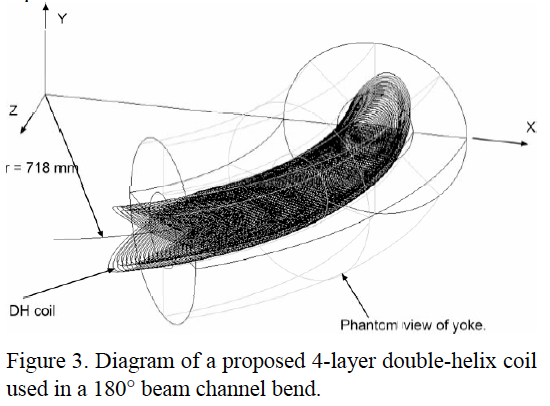 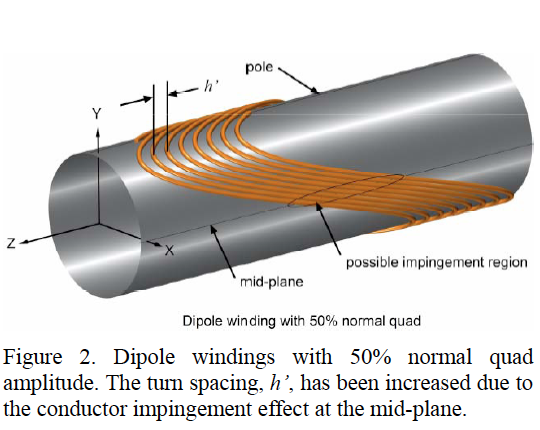 1/17/2014
Dr. Dejan Trbojevic – FFAG'14 International Workshop on FFAG Accelerators @ BNL
20
BNL- combined function magnet design
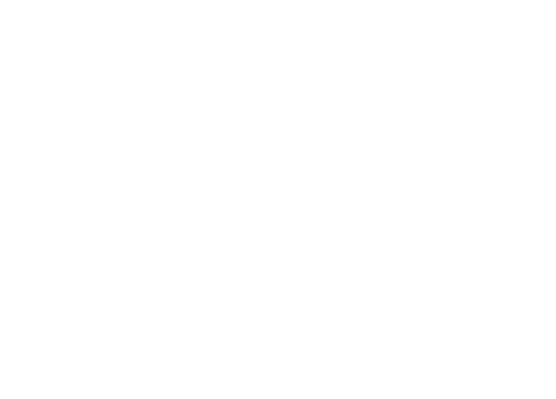 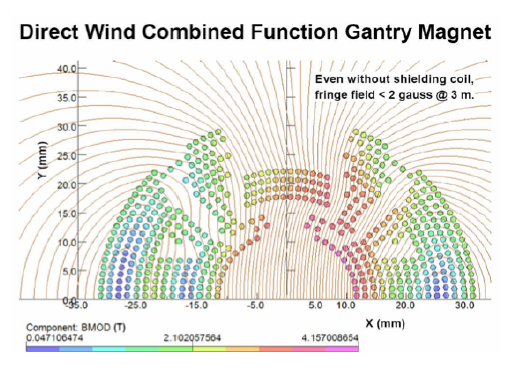 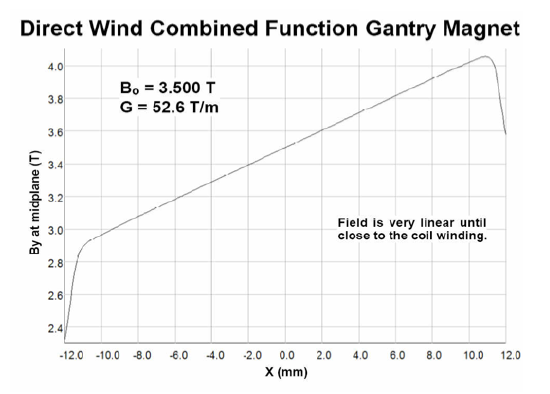 1/17/2014
Dr. Dejan Trbojevic – FFAG'14 International Workshop on FFAG Accelerators @ BNL
21
Tracking particles in the carbon gantry for the energy range of 210-400 MeV/u
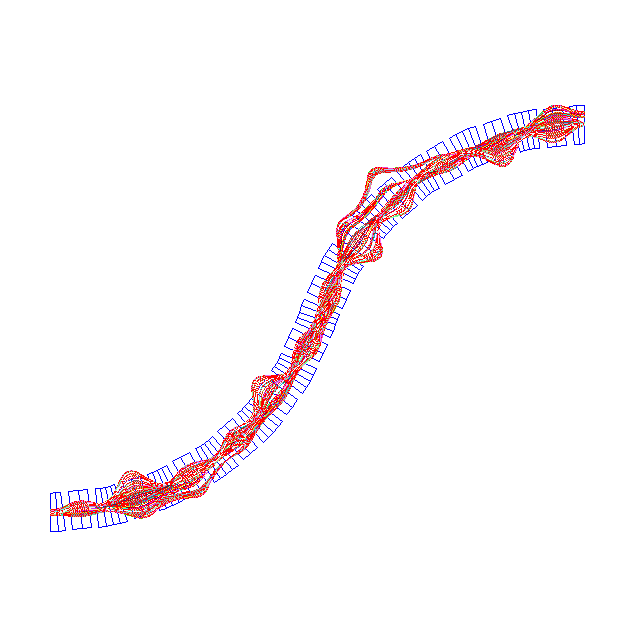 1/17/2014
Dr. Dejan Trbojevic – FFAG'14 International Workshop on FFAG Accelerators @ BNL
22
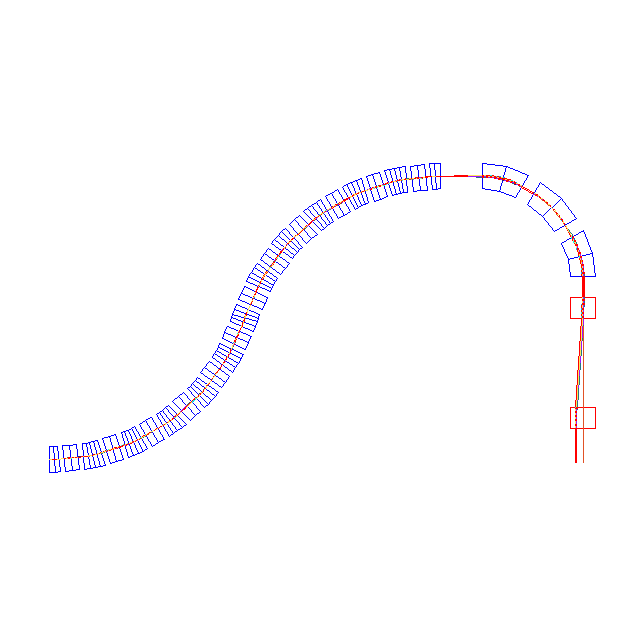 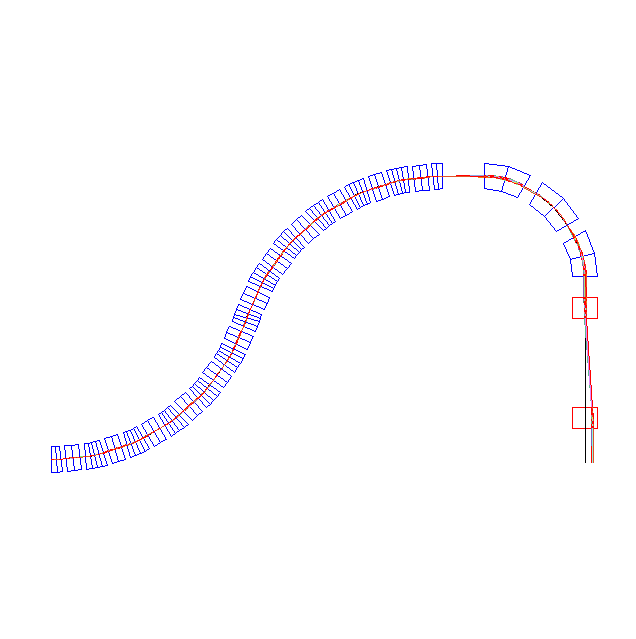 CARBON GANTRY h=4.091m without magnification
θ=Bl/6.347=0.1/1.586=0.063
l=0.3m  Bmax=1.33 T
1/17/2014
Dr. Dejan Trbojevic – FFAG'14 International Workshop on FFAG Accelerators @ BNL
23
CARBON GANTRY height 4.091m 5X magnification, scanning ±10 cm
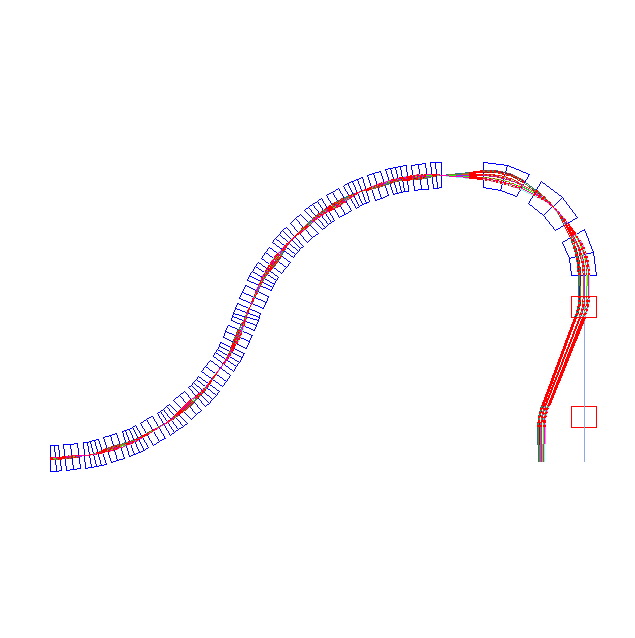 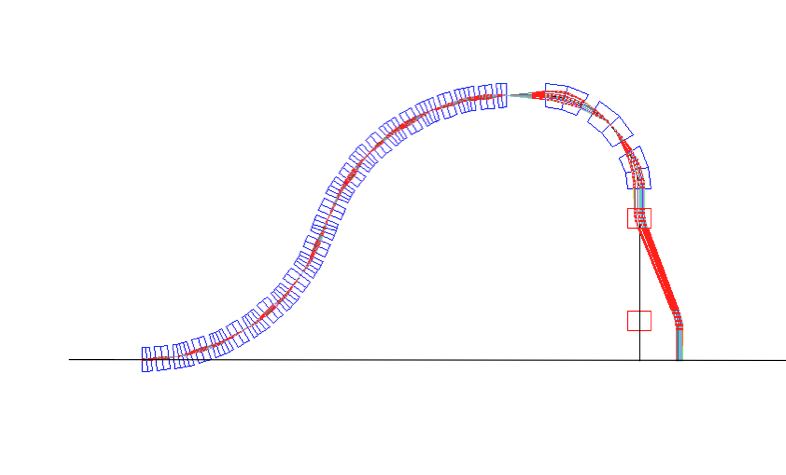 1/17/2014
Dr. Dejan Trbojevic – FFAG'14 International Workshop on FFAG Accelerators @ BNL
24
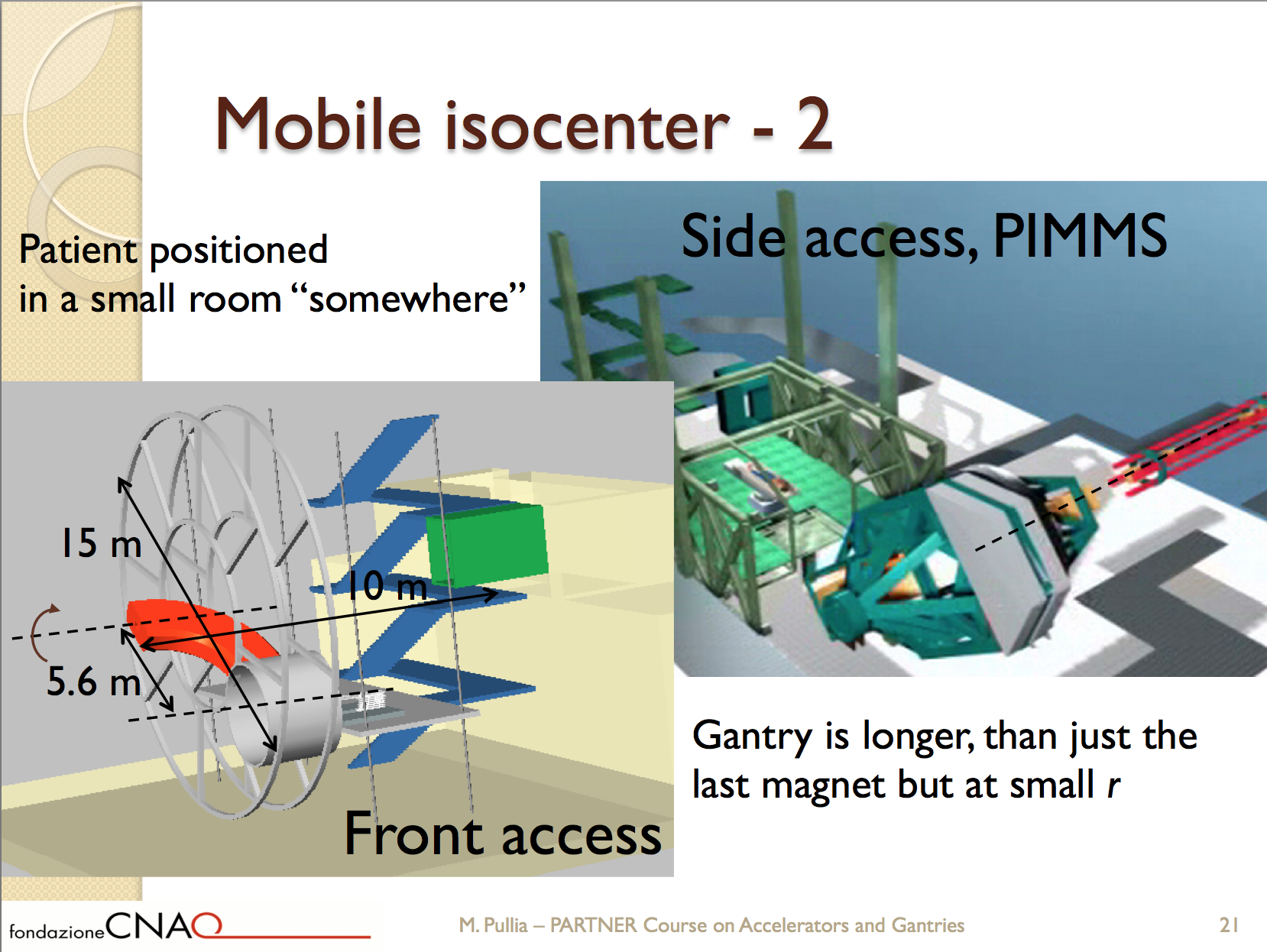 Concepts
1/17/2014
Dr. Dejan Trbojevic – FFAG'14 International Workshop on FFAG Accelerators @ BNL
25
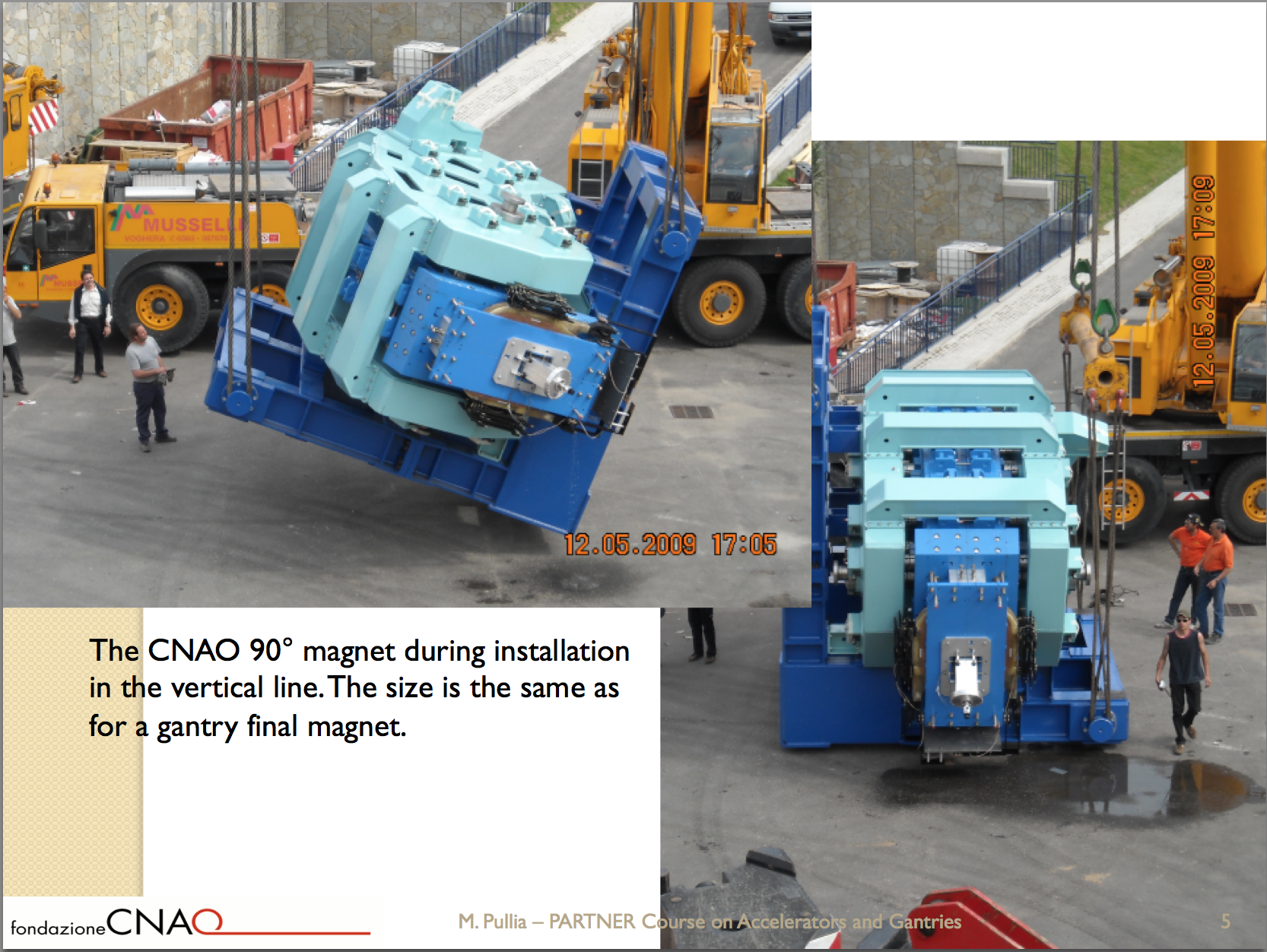 Replacing the large magnet
1/17/2014
Dr. Dejan Trbojevic – FFAG'14 International Workshop on FFAG Accelerators @ BNL
26
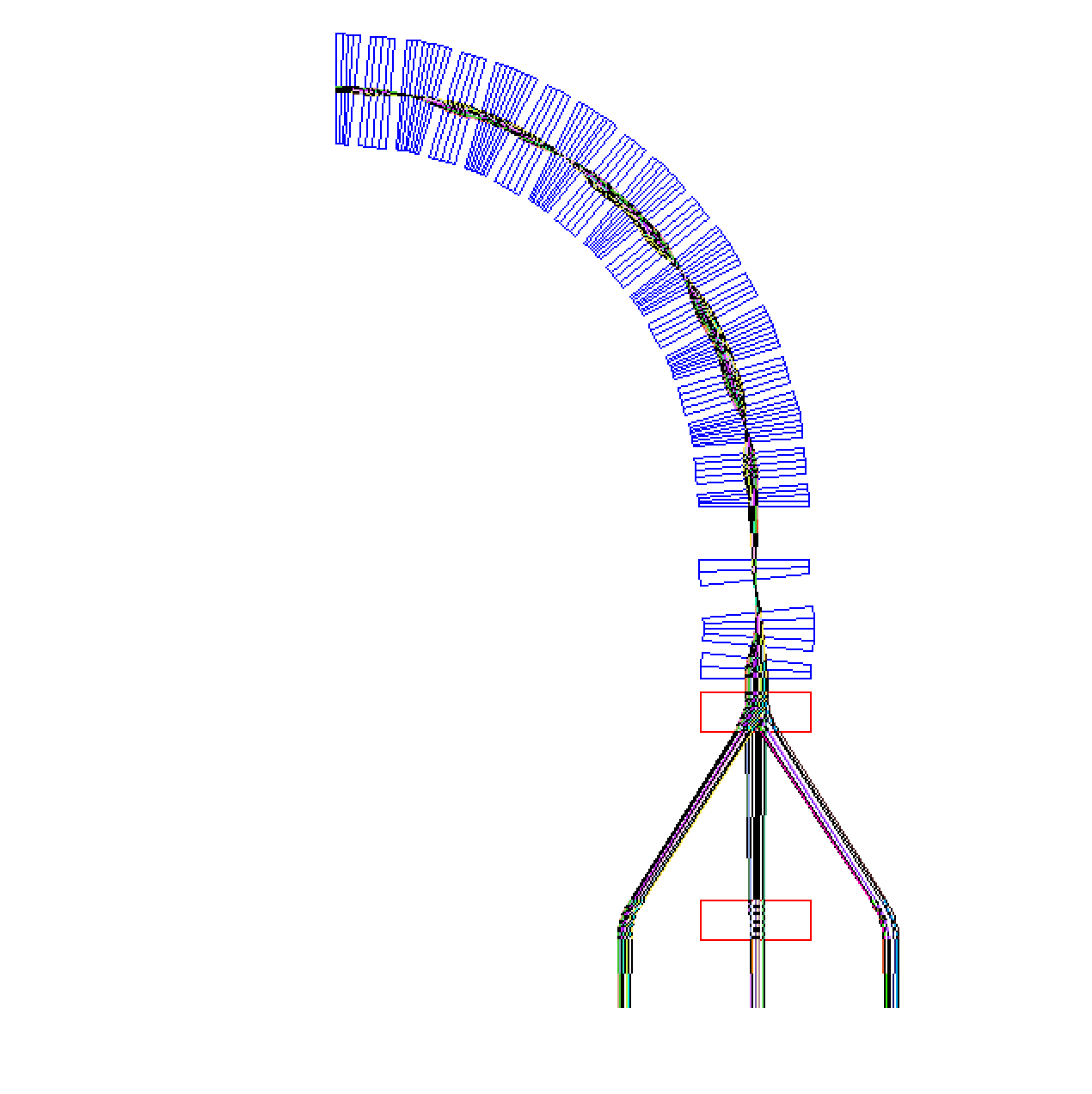 3.0503 m
6.84166 m
3.7913 m
2.7607 m
0.5 m
Magnified x10 =±10cm
1/17/2014
Dr. Dejan Trbojevic – FFAG'14 International Workshop on FFAG Accelerators @ BNL
27
CRYO-COOLERS: reliable, maintenance free, easy to operate
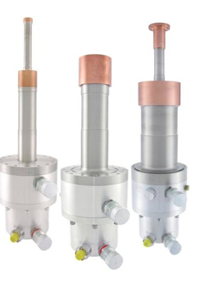 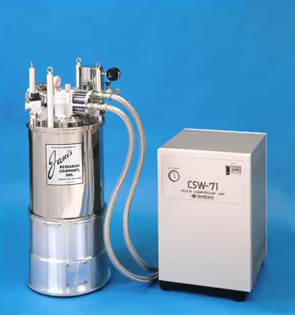 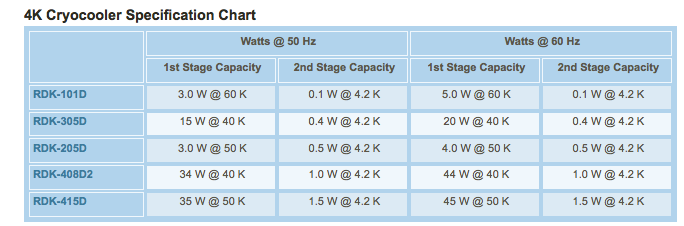 1/17/2014
Dr. Dejan Trbojevic – FFAG'14 International Workshop on FFAG Accelerators @ BNL
28
NS-FFAG gantry with permanent magnets
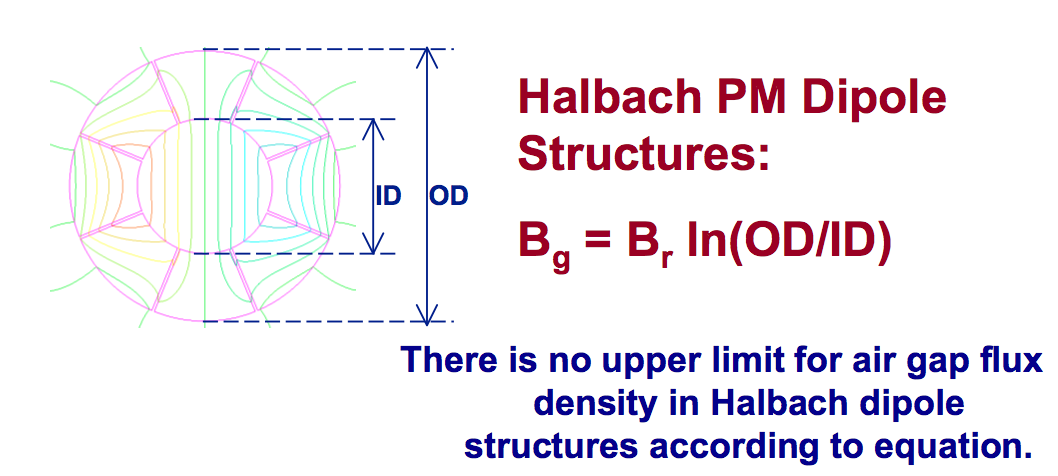 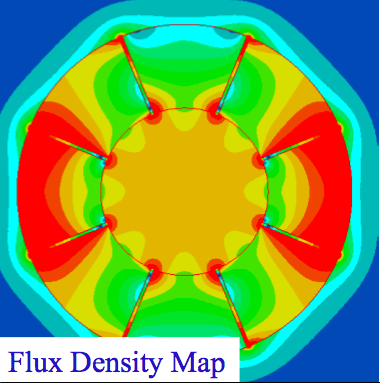 7.375 cm
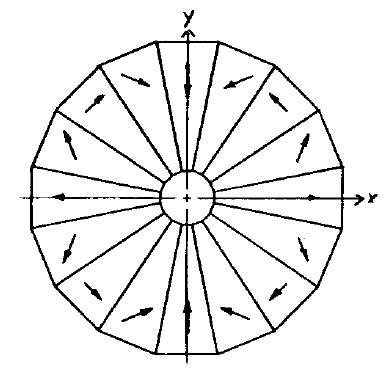 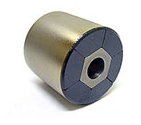 1/17/2014
Dr. Dejan Trbojevic – FFAG'14 International Workshop on FFAG Accelerators @ BNL
29
Halbach Permanent Magnets
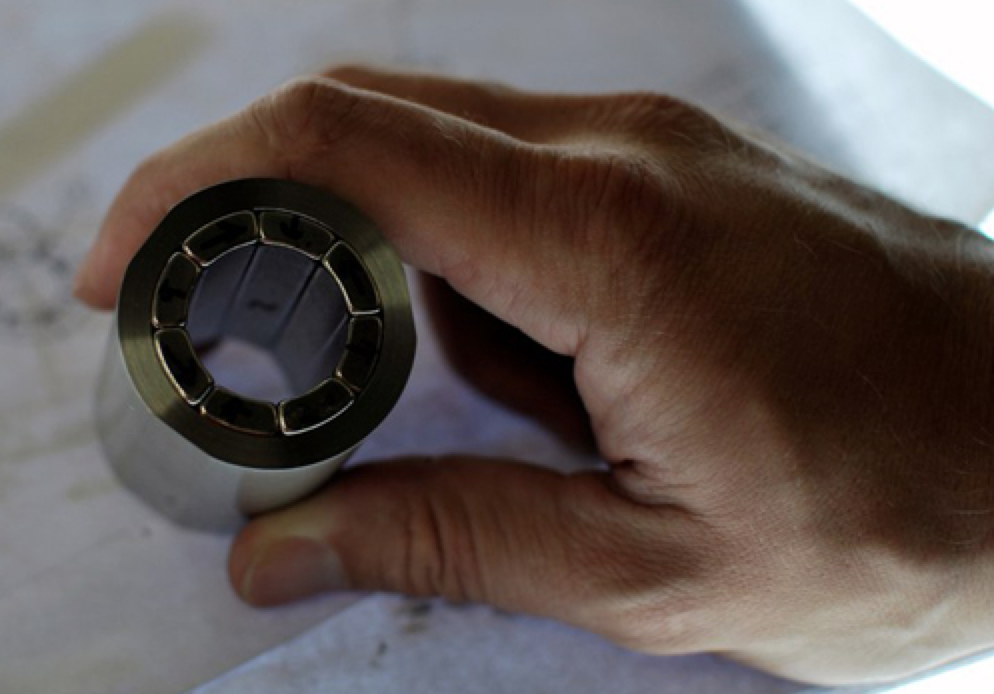 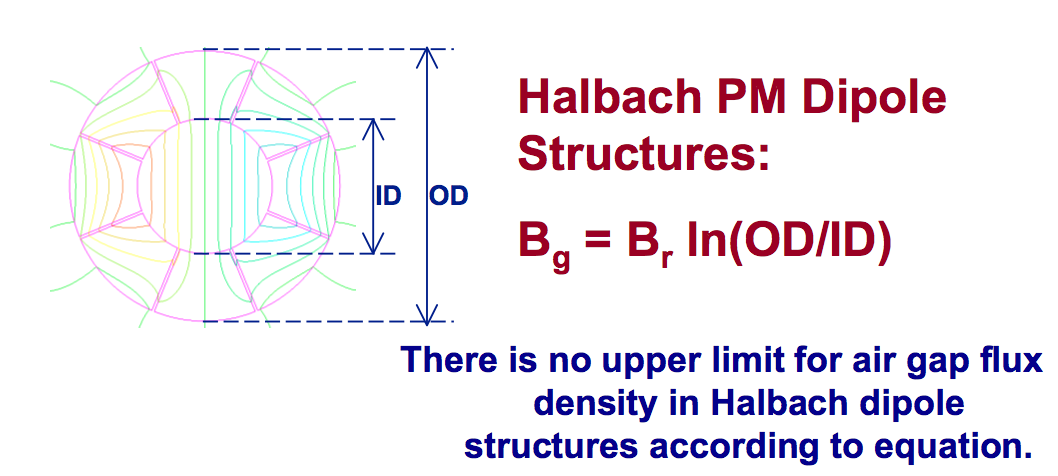 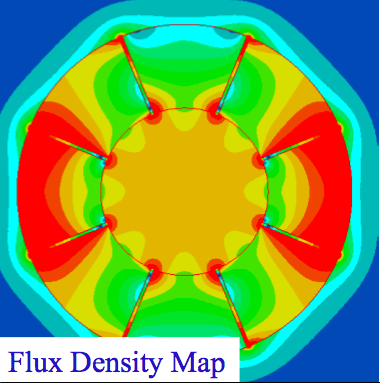 In reality it would be limited by: 
The realistic size 
The demagnetization effect
1/17/2014
Dr. Dejan Trbojevic – FFAG'14 International Workshop on FFAG Accelerators @ BNL
30
What is innovative? The extreme focusing
L QF/2=6 cm
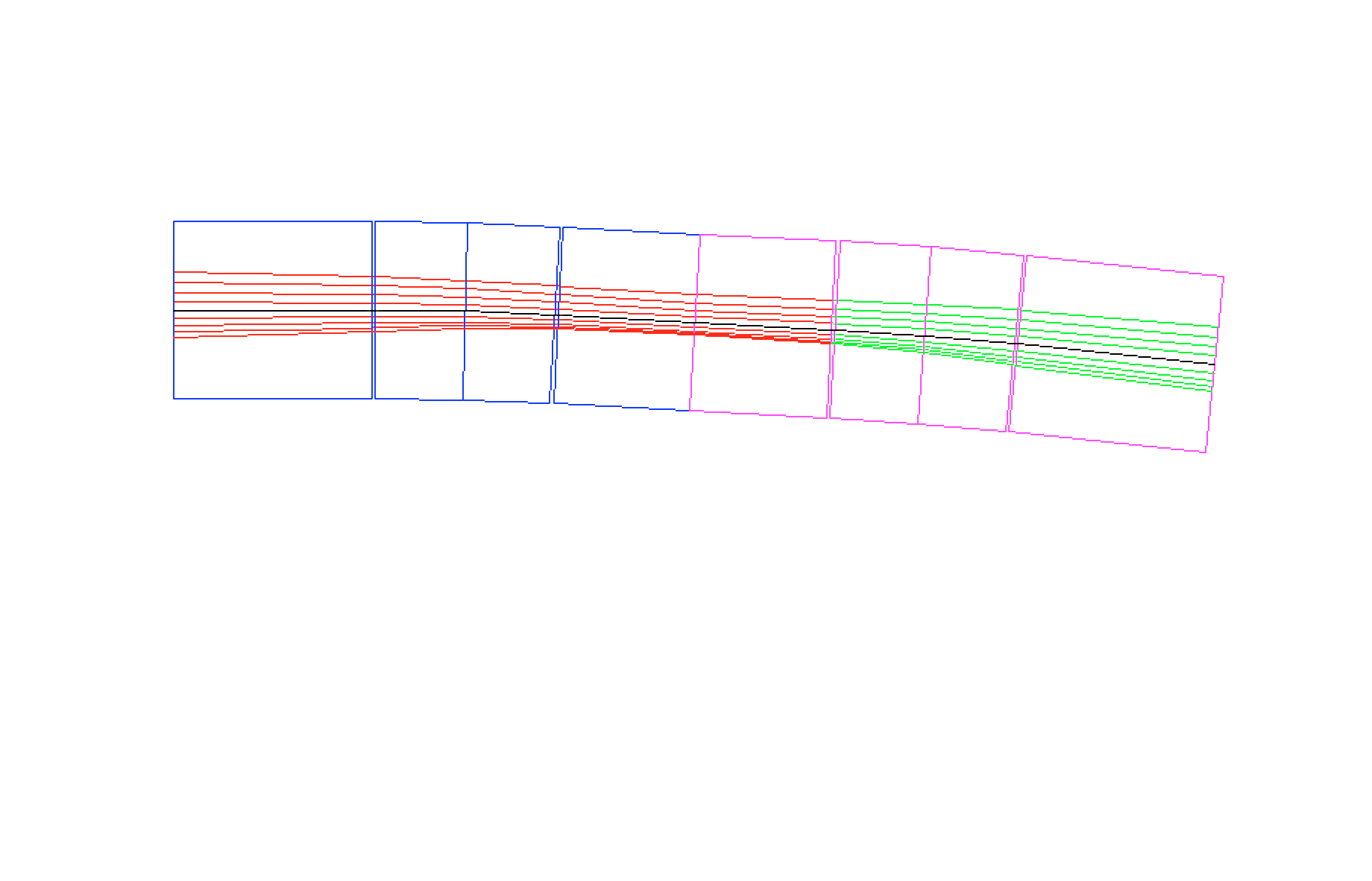 LQF/2=6.05 cm
L QD=9.2 cm
LQD=9.2 cm
16 mm
250 MeV
-10 mm
31 MeV
QF/2
B
QD
B
QF/2
LB=3.8 cm
LB=3.8 cm
29.7 cm
1/17/2014
Dr. Dejan Trbojevic – FFAG'14 International Workshop on FFAG Accelerators @ BNL
31
Permanent Halbach Magnet NS-FFAG Proton Gantry
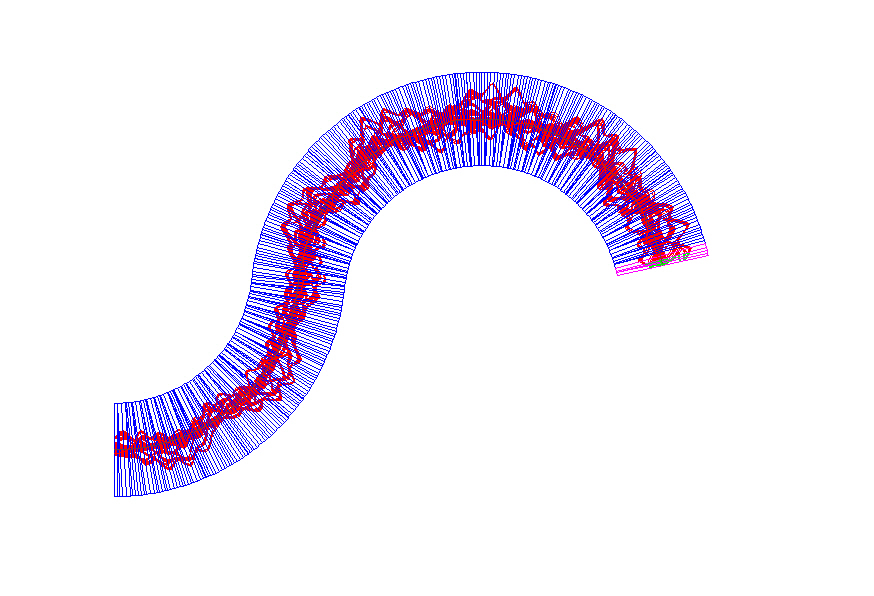 14 cells-27 cells
ORBITS MAGNIFIED 
-10<Dx<16 mm
r=2.71 m
162o
84o
h2=3.172 m
h1=2.61 m
Proton kinetic energy range 
30 – 250 MeV
1/17/2014
Dr. Dejan Trbojevic – FFAG'14 International Workshop on FFAG Accelerators @ BNL
32
SUMMARY:
NS-FFAG gantries provide transfer of carbon ions with         Δp/p=± 20% (200-400 MeV – or -  100-200 MeV) allowing longitudinal scanning as fast as the front accelerator can change the energy of the beam because the magnetic field is fixed for the required energy range
Weight is reduced for one or two orders of magnitude
Size of NS-FFAG the carbon gantry is of PSI proton one
Operation is simplified as the magnetic field is fixed
Scanning system is with SAD=∞
Beam size is adjustable with the triplet magnets
Triplet magnets do not need to be superconducting
1/17/2014
Dr. Dejan Trbojevic – FFAG'14 International Workshop on FFAG Accelerators @ BNL
33